العلومالوحدة الأولى: استكشاف الأحياء، جسم الإنسان وصحته
الفصل الأول: الجهاز الهضمي وصحتهالدرس الثالث: غذائي المتوازن
في نهاية الدرس عزيزي التلميذ ستكون قادرا على أن:
تصنِّفَ الأغذية.
تتعرَّفَ على الزمر الغذائية.
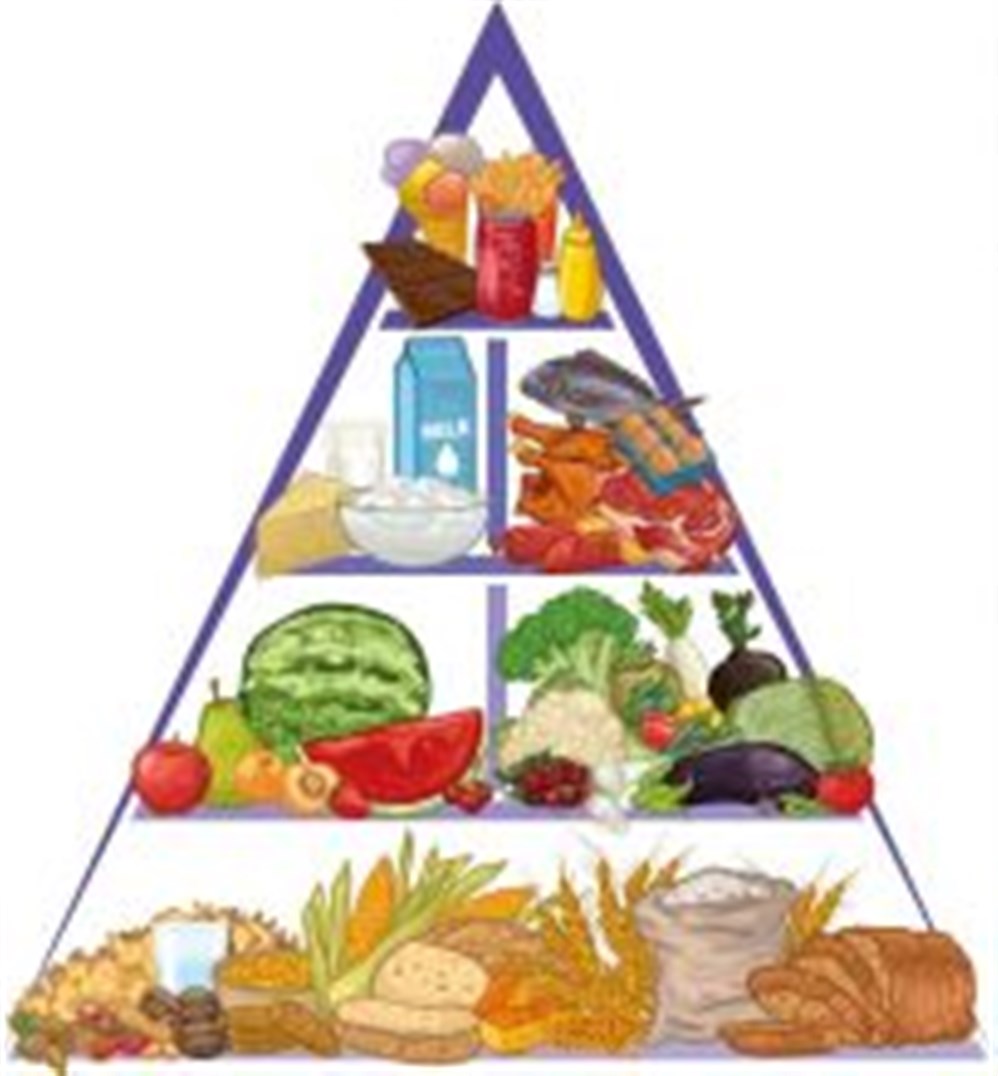 تتنوعُ الأغذيةُ التيِ نتناولُها حسبَ محتواها، ويكونُ الغذاءُ متوازناً إذا حوى هذه الزمرَ
أغذية غنية بالأملاح المعدنية
أغذية غنيّة بالسكريات
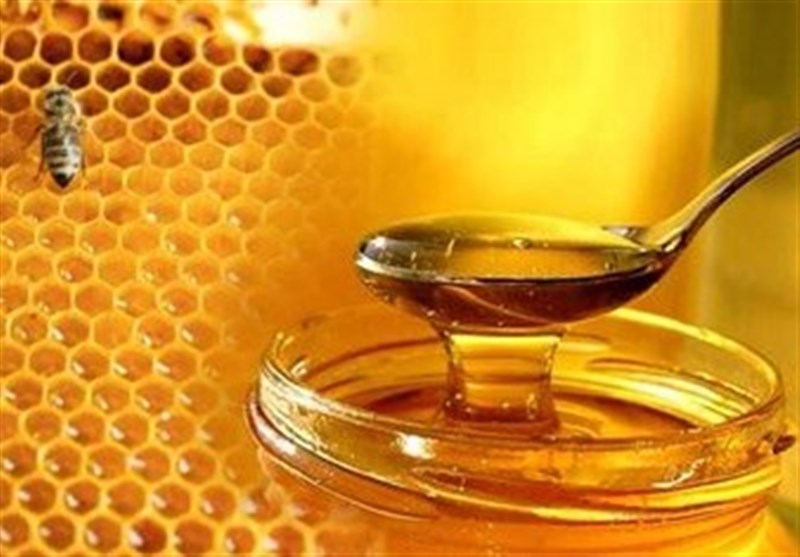 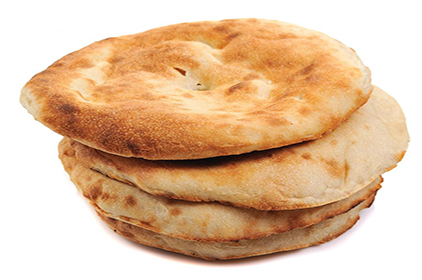 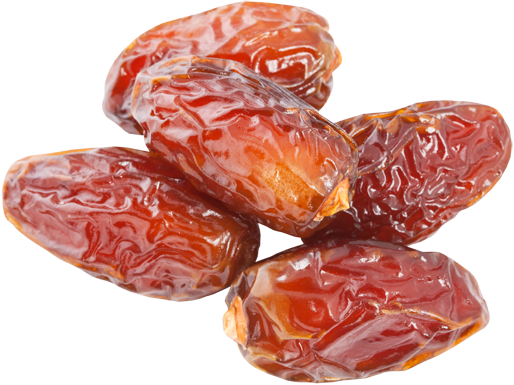 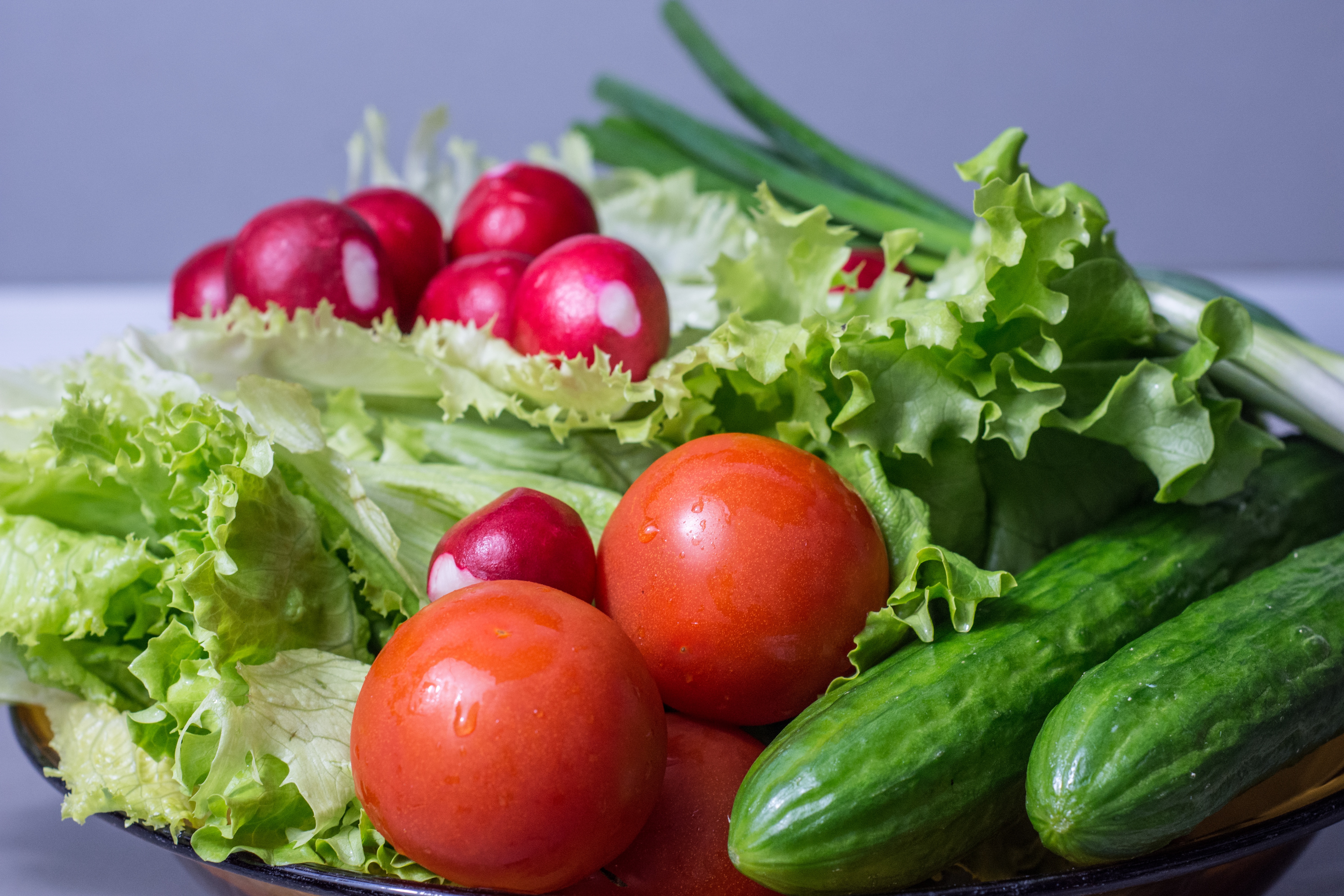 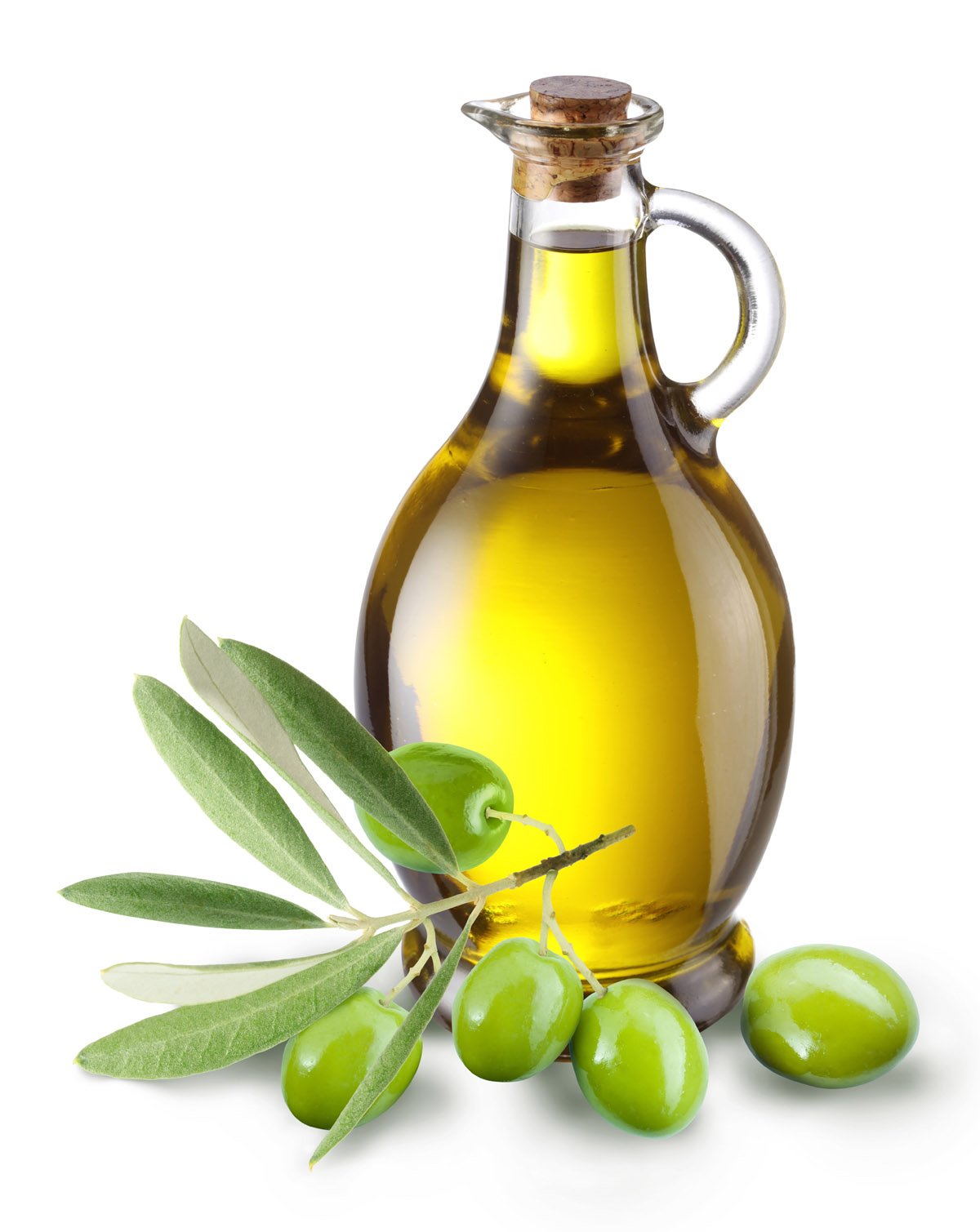 أغذية غنية بالدسم
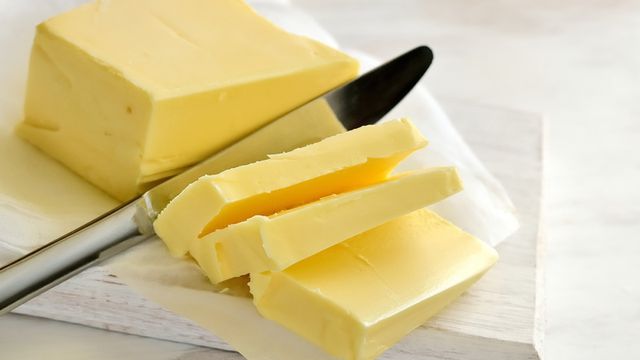 أغذية غنية بالبروتين
أغذية غنية بالفيتامينات
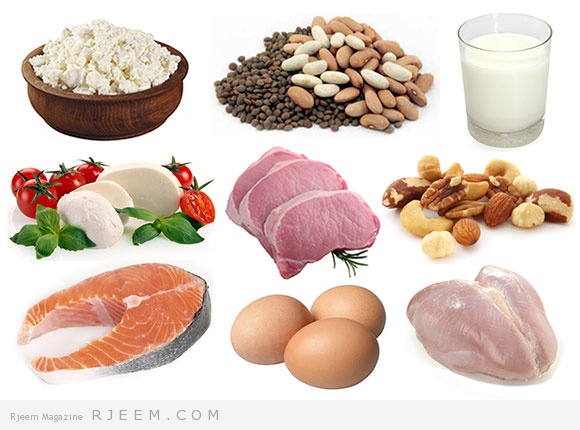 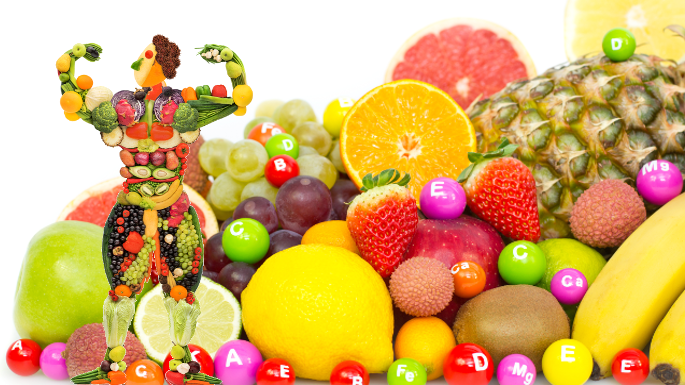 تصنيف الأغذية
الفول
السمن
الخبز
العدس
اللحم
البطيخ
الفريز
الأرز
زيت الزيتون
البندورة
البرتقال
الزبدة
الخس
الجزر
الليمون
التمر